Design Review 4
Team 513
Automated Shaft Flux Measurement Device
Joshua Huls
Team Introductions
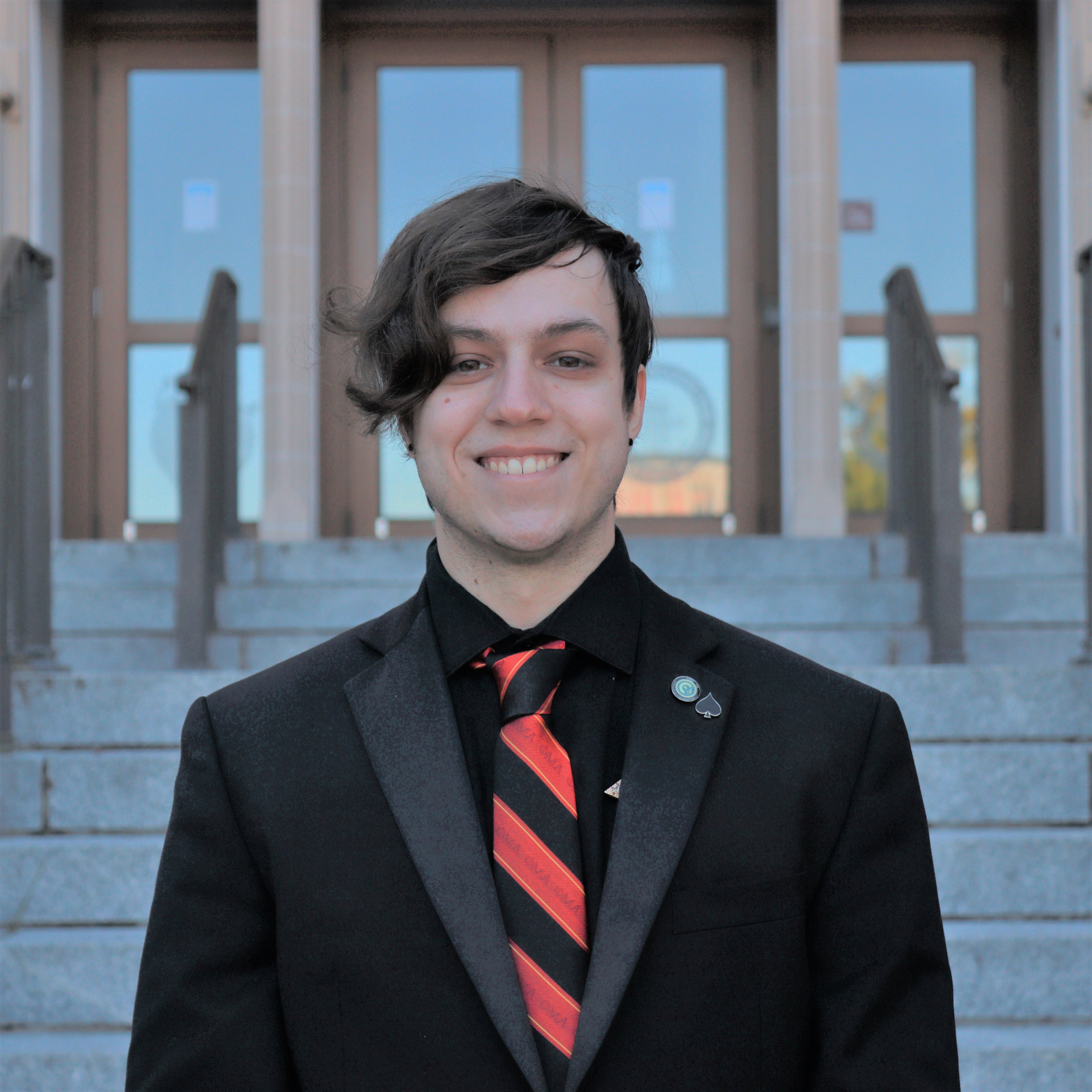 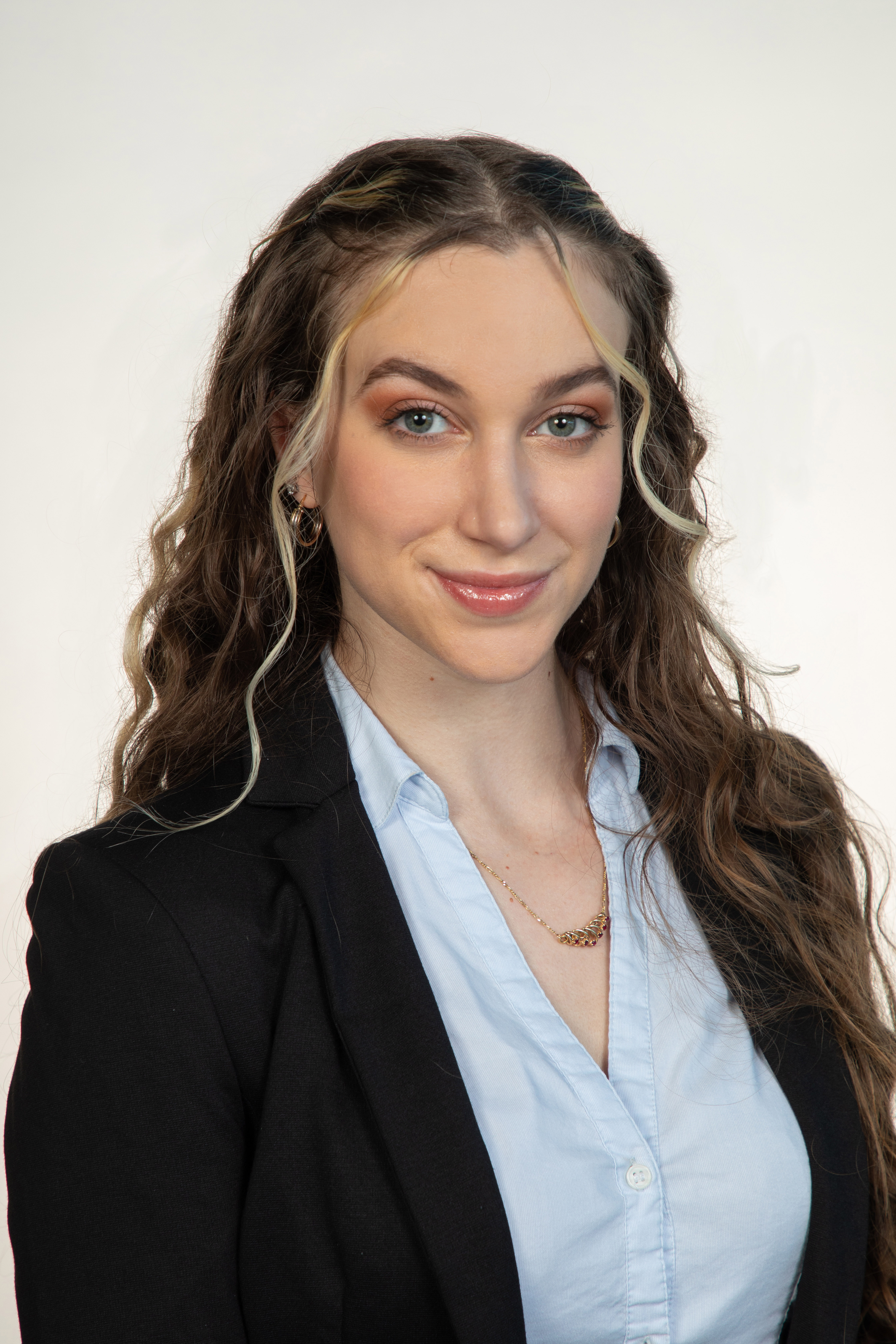 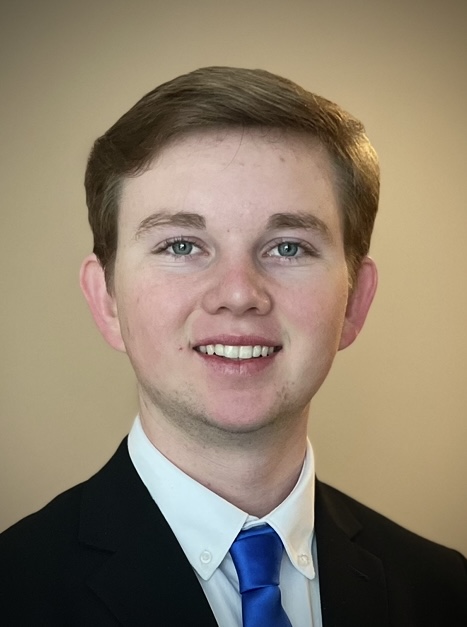 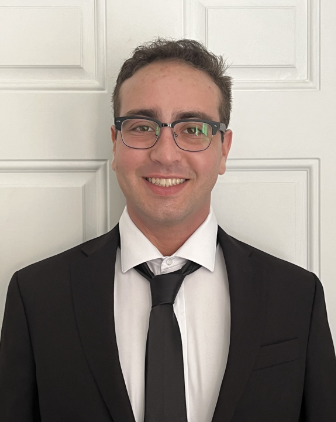 Andrew Atallah
Hardware & Software
Engineer
Sean Hemstreet
Design Engineer
Joshua Huls
Systems Engineer
Liora Louis
Materials & 
Test Engineer
Team 513
2
Joshua Huls
Sponsor and Advisor
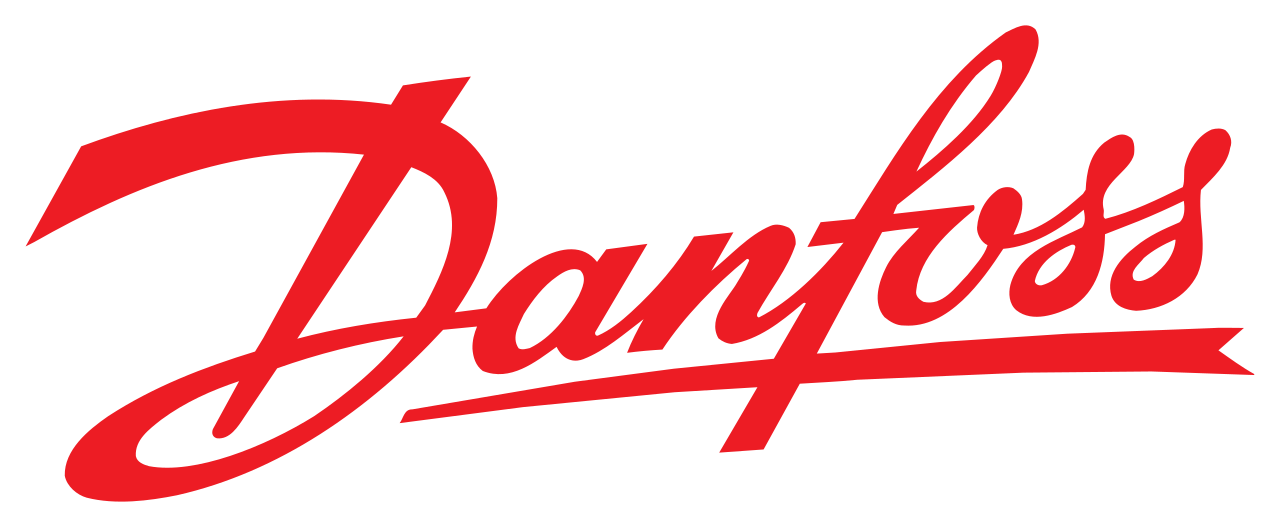 Engineering Mentor
William Bilbow
Director of Technology & Project Manager
Engineering Mentor
Cole Gray
Mechanical Design Engineer
Academic Advisor
Dr. Shayne McConomy
Senior Design Professor
Team 513
3
Joshua Huls
Objective
The objective of this project is to design a device that will be capable of fully measuring and recording the magnetic flux of compressor shafts in an automated way that allows for accurate measurements, repeatability, and less overall firsthand work for the operator.
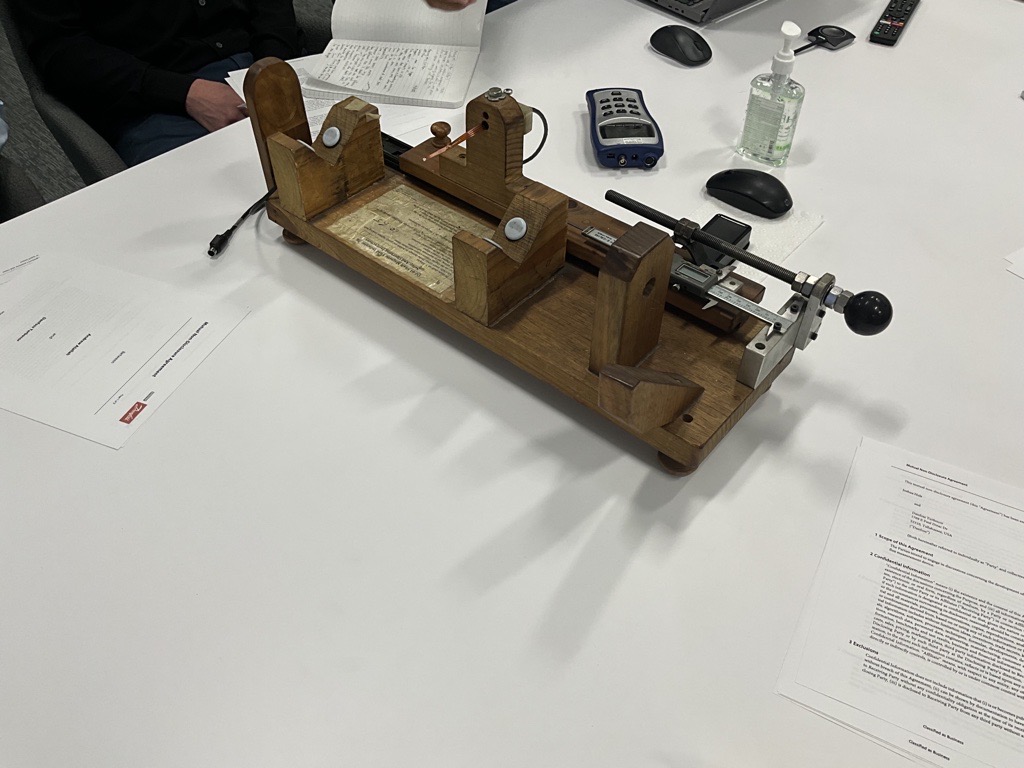 Team 513
4
Joshua Huls
Key Goals
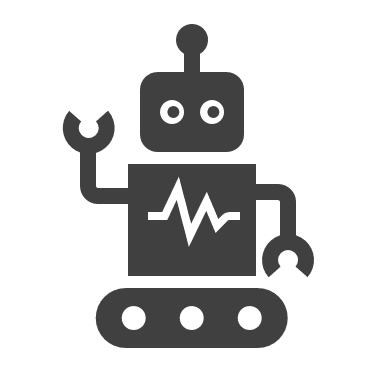 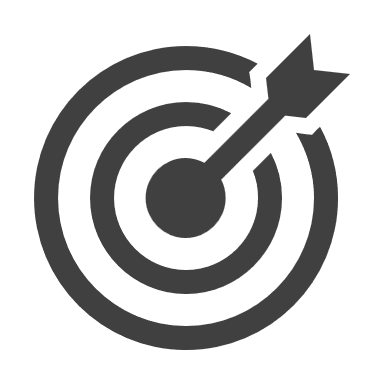 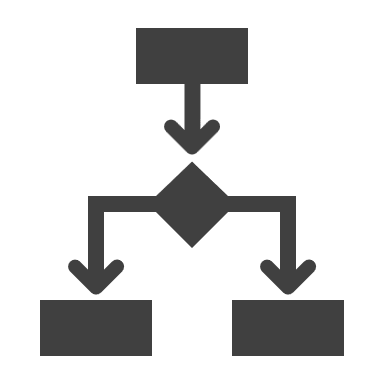 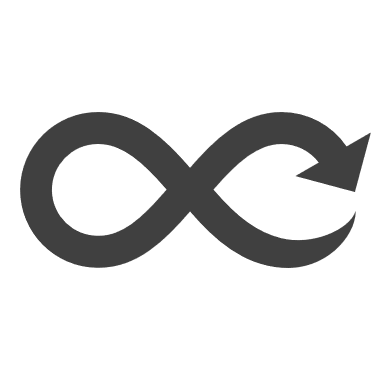 Team 513
5
Joshua Huls
Assumptions
Team 513
6
Joshua Huls
Targets and Metrics
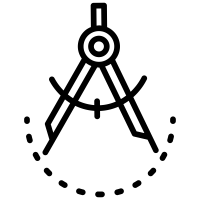 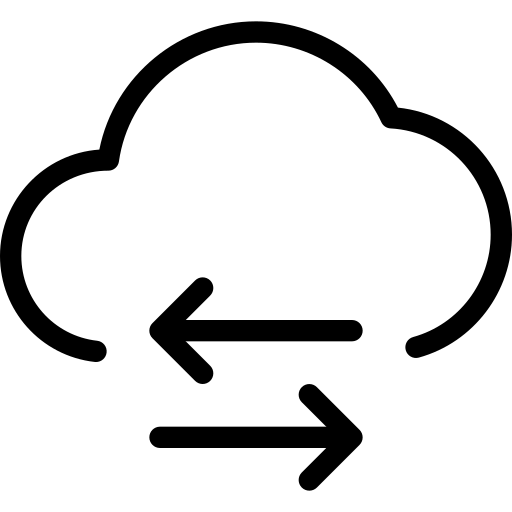 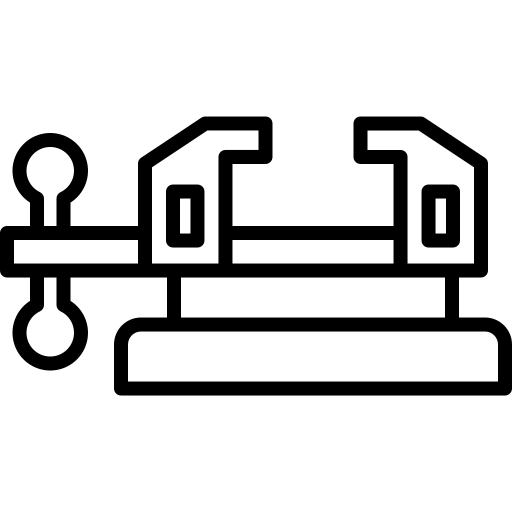 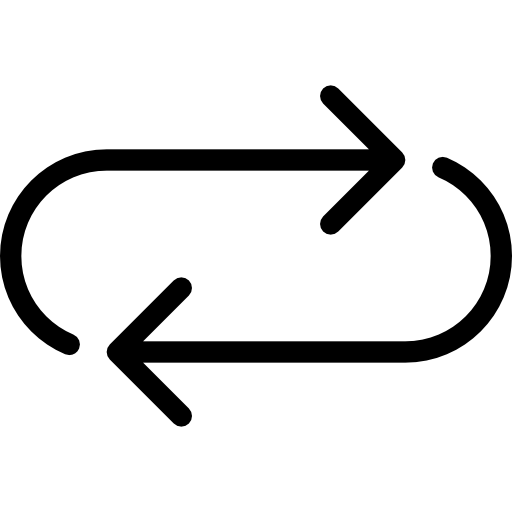 Secures Sample
Data Transfer
Repeatability
Resolution (5mm)
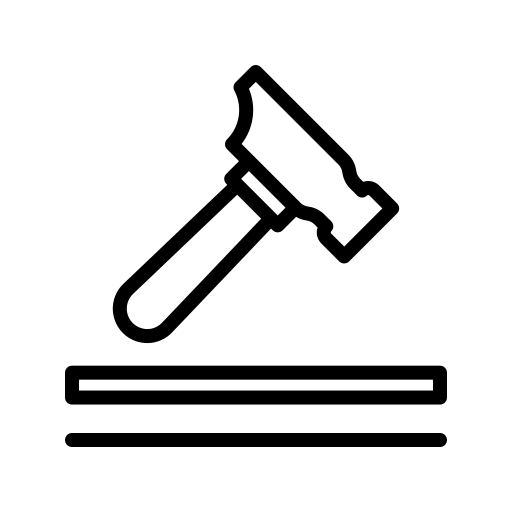 Structural Durability
Team 513
7
Joshua Huls
Selected Design
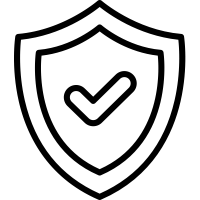 Reliable Measurement Feedback
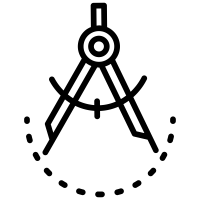 Consistent Measurements
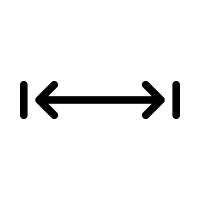 Measures Entire Region
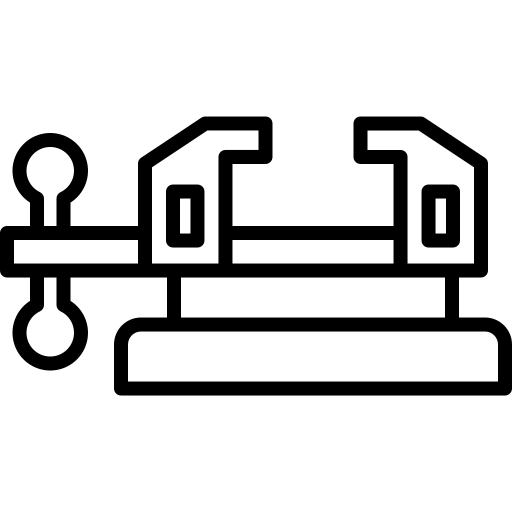 Secures and Levels Samples
Horizontal Lathe
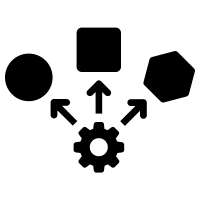 Adaptable
Team 513
8
Liora Louis
Design Overview
Team 513
9
Liora Louis
Rotational System
Team 513
10
Liora Louis
Rotational System
Team 513
11
Liora Louis
Linear System
Team 513
12
Liora Louis
Linear System
Team 513
13
Liora Louis
Electrical System
Team 513
14
Liora Louis
Linear Actuator
Team 513
15
Liora Louis
Flux Meter Probe
Team 513
16
Liora Louis
Team 513
17
Liora Louis
Data Collection
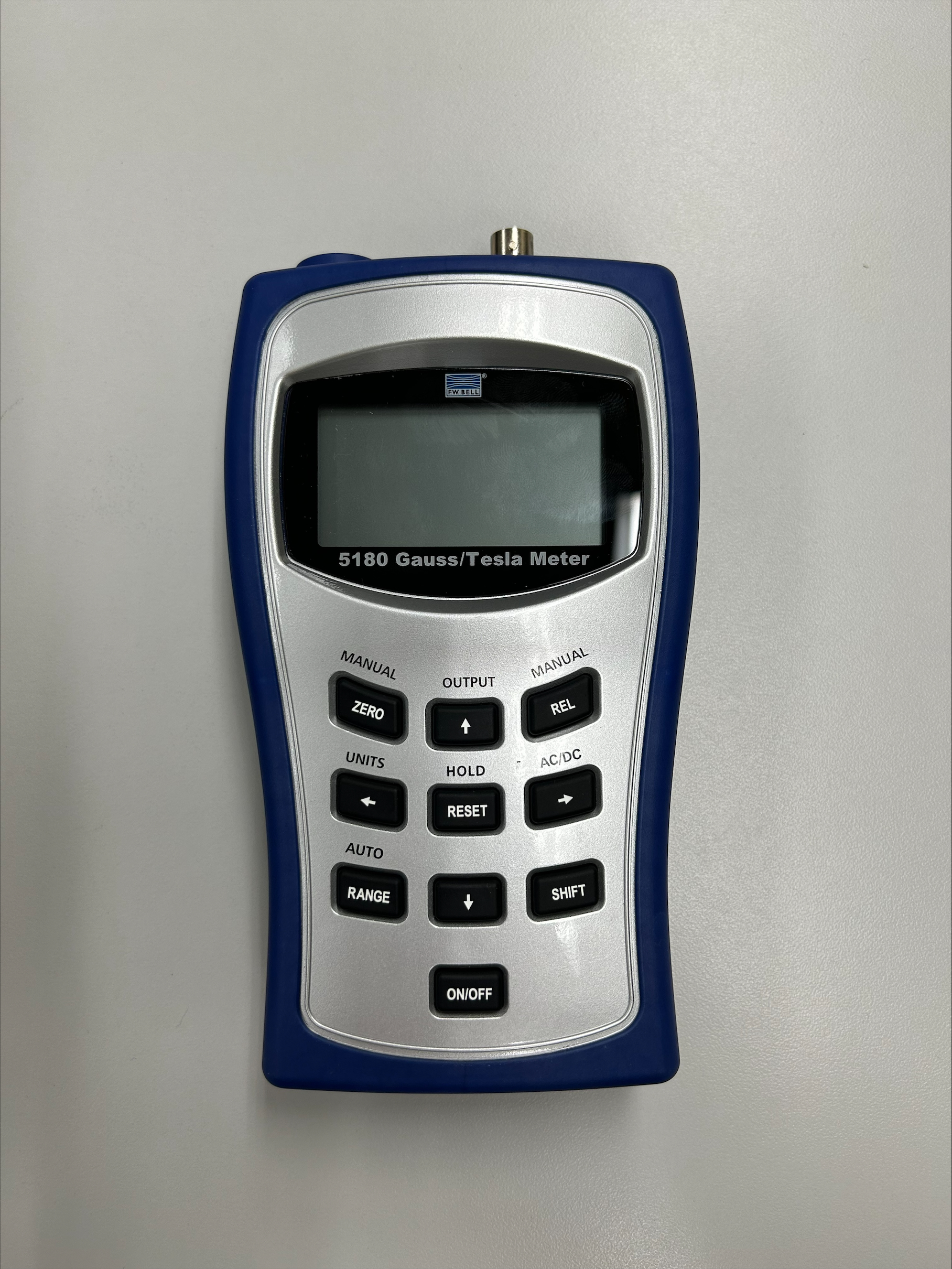 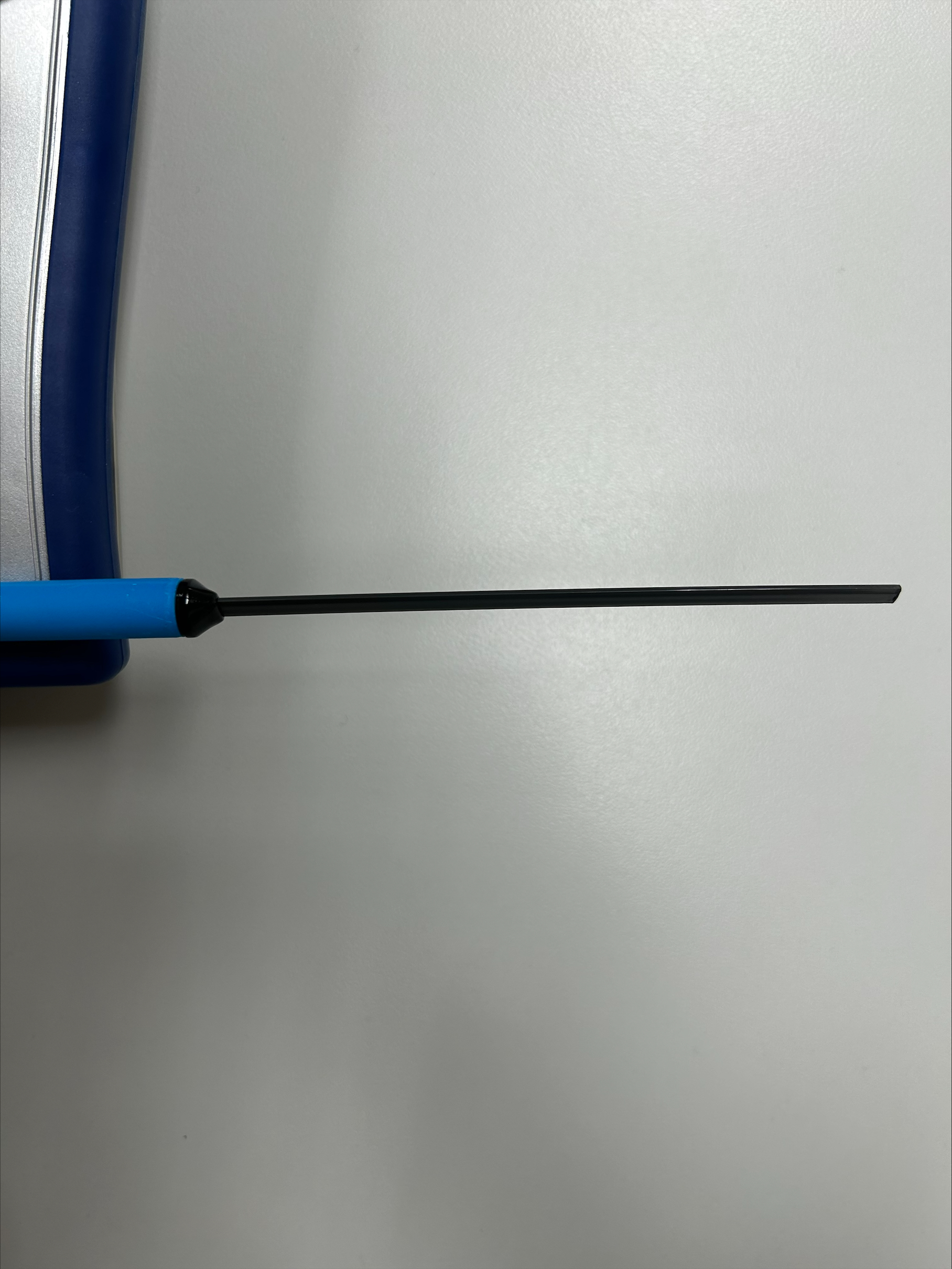 Testing shows sensor probe does NOT need to be in contact with shaft, but it must be close
Fluxmeter can be remotely controlled with a computer
Computer application provided that allows automatic logging
Team 513
18
Liora Louis
Path of the Sensor
The flux meter will take measurements at specified time intervals based on the desired resolution.
Sensor
Circumference
Length
Team 513
19
Liora Louis
Bill of Materials
Parts Ordered
Linear Actuator
Mechanical Components
Electronic Components
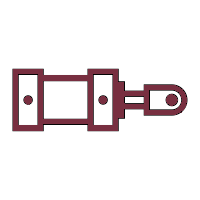 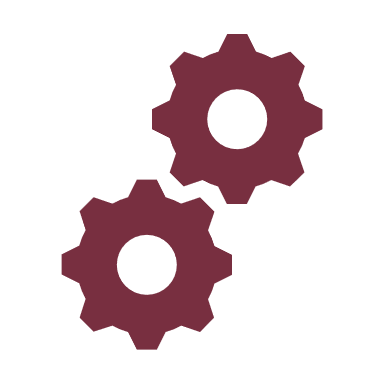 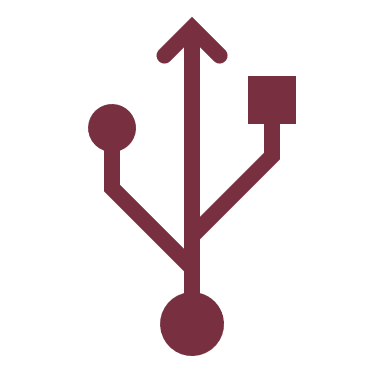 Team 513
20
[Speaker Notes: Wood router 4th axis (chuck head, live center, motor with gear belt)]
Liora Louis
User Operation
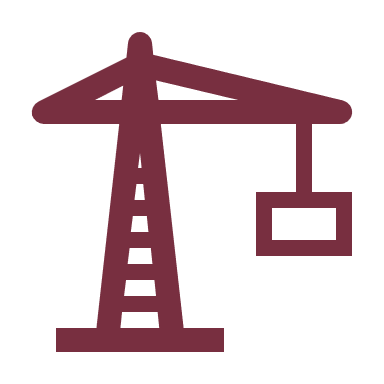 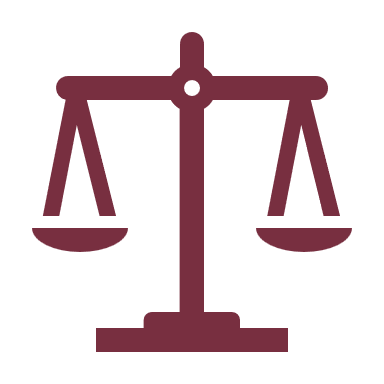 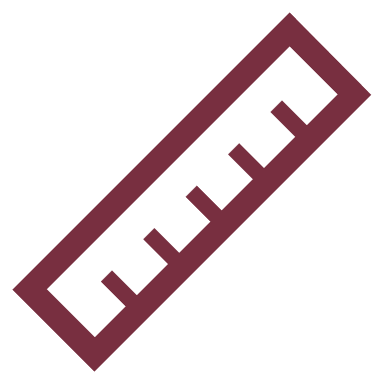 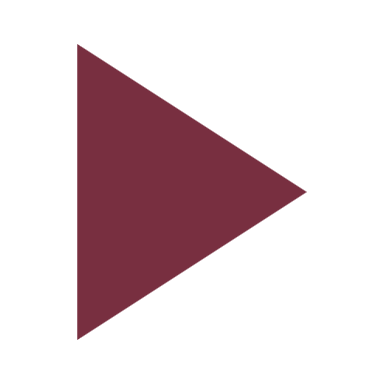 Loading Sample
Start
Verify Level
Set Measurement Parameters
Team 513
21
Liora Louis
Device Operation
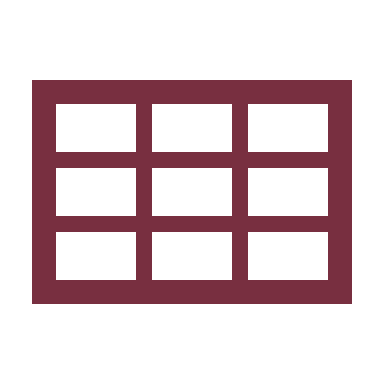 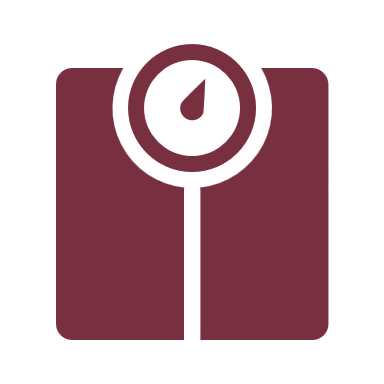 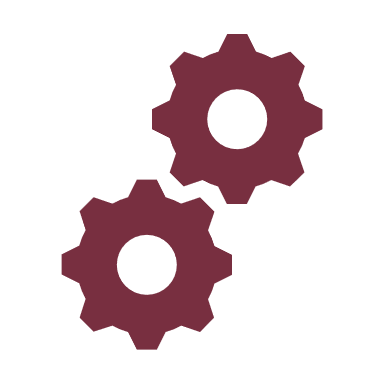 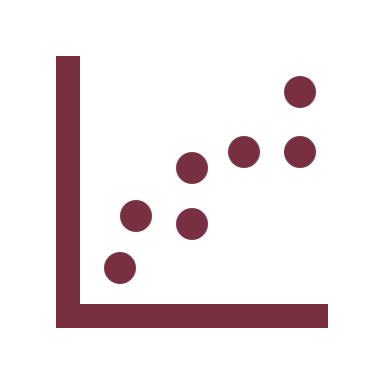 Motors move probe into position
Data point is plotted on graph
Fluxmeter reads flux
Data records to Excel table
Team 513
22
Liora Louis
Future Work
Team 513​
23
This is 10-point
This is 15–point Times
This is 20–point 
This is 25–point
This is 30–point
This is 35–point
This is 40–point
This is 50–point
This is 60–point
This is 72–point
24
[Speaker Notes: Use at least 20-point font in Room A105, B134, and B136
Use at least 25-point font in Room B135]
College of Engineering Color Palette
1 2 3 4
Pantone: PMS 195 C

RGB: 120, 47, 64
Hex: #782F40

CMYK:19, 90, 50, 55
Garnet
1 2 3 4
RGB: 238, 118, 36
Hex: #EE7624

CMYK:2, 66, 99, 0
Fang
Orange
1 2 3 4
Pantone: Black C

RGB: 0, 0, 0
Hex: #000000

CMYK:0, 0, 0, 100
1 2 3 4
Pantone: PMS 000C

RGB: 255, 255, 255
Hex: #FFFFFF

CMYK: 0, 0, 0, 0
Black
White
25
[Speaker Notes: Avoid 75% Black in B135]
Accent Color Palette
1 2 3 4
RGB: 104, 40, 96
Hex: #682860

CMYK:
1 2 3 4
1 2 3 4
RGB: 251, 236, 93
Hex: #FBEC5D

CMYK:
RGB: 251, 236, 93
Hex: #FBEC5D

CMYK:
1 2 3 4
1 2 3 4
RGB: 219, 215, 210
Hex: #DBD7D2 

CMYK:
RGB: 219, 215, 210
Hex: #DBD7D2 

CMYK:
Imperial
Corn
Corn
Timberwolf
Timberwolf
1 2 3 4
RGB: 72, 146, 155
Hex: #48929b

CMYK:
1 2 3 4
1 2 3 4
RGB: 206, 0, 88
Hex: #CE0058

CMYK: 0, 100, 43, 12
RGB: 206, 0, 88
Hex: #CE0058

CMYK: 0, 100, 43, 12
1 2 3 4
RGB: 220, 220, 220
Hex: #DCDCDC

CMYK:
Rubine Red
Rubine Red
Asagi-iro
Gainsboro
1 2 3 4
RGB: 255, 139, 0
Hex: #FF8B00

CMYK:
1 2 3 4
RGB: 64, 224, 208
Hex: #40E0D0

CMYK:
1 2 3 4
1 2 3 4
RGB: 0, 59, 111
Hex: #003B6F

CMYK:
RGB: 0, 59, 111
Hex: #003B6F

CMYK:
American Orange
Turquoise
Tardis Blue
Tardis Blue
26
[Speaker Notes: Remove American orange add hyperlink grey
Make corn the last for b135
All work in 134 imperial move later
Tardis doesn’t work in b136]
F7AB19
D67F15
EE7624
D64615
F73119
Analogous
https://color.adobe.com/create/color-wheel
6E3610
F0A16C
EE7624
6E4931
BASB1C
Monochromatic
A14508
4BED3B
EE7624
250CED
2010A1
Triad
A1470C
FF8C40
EE7624
0098A1
24E2ED
Complementary
28A164
2FED8D
EE7624
0848A1
1871ED
Split Complementary
EDAC2F
3BED93
EE7624
0C6AED
ED2F18
Double Split Complementary
ED660C
C7ED3B
EE7624
0CE1ED
A418ED
Square
BA7E09
87724A
EE7624
60EFCF
09BA61
Compound
AD551A
6E3610
EE7624
FA7625
D46820
Shades
27
[Speaker Notes: These are the variants that work well with Fang Orange. The bolded items show well on the projectors.]
85412D
8F3831
782f40
8F3176
792D85
Analogous
https://color.adobe.com/create/color-wheel
C44D69
8E626D
782F40
C48796
451B25
Monochromatic
C43959
78743B
782F40
236178
43A2C4
Triad
C43959
C46078
782F40
25C43D
2F783A
Complementary
93C460
577835
782F40
39C49D
297861
Split Complementary
784435
5A783B
782F40
237860
6E2978
Double Split Complementary
782337
78683b
782F40
237830
293978
Square
AB4D32
DEBAAF
782F40
5D8555
70AB32
Compound
38161E
C44D69
782F40
853447
5E2532
Shades
28
A105
A105
B135 Stage Left
B135 Stage Right
B136
B134, A105
B135
29
30
31
32
33
34